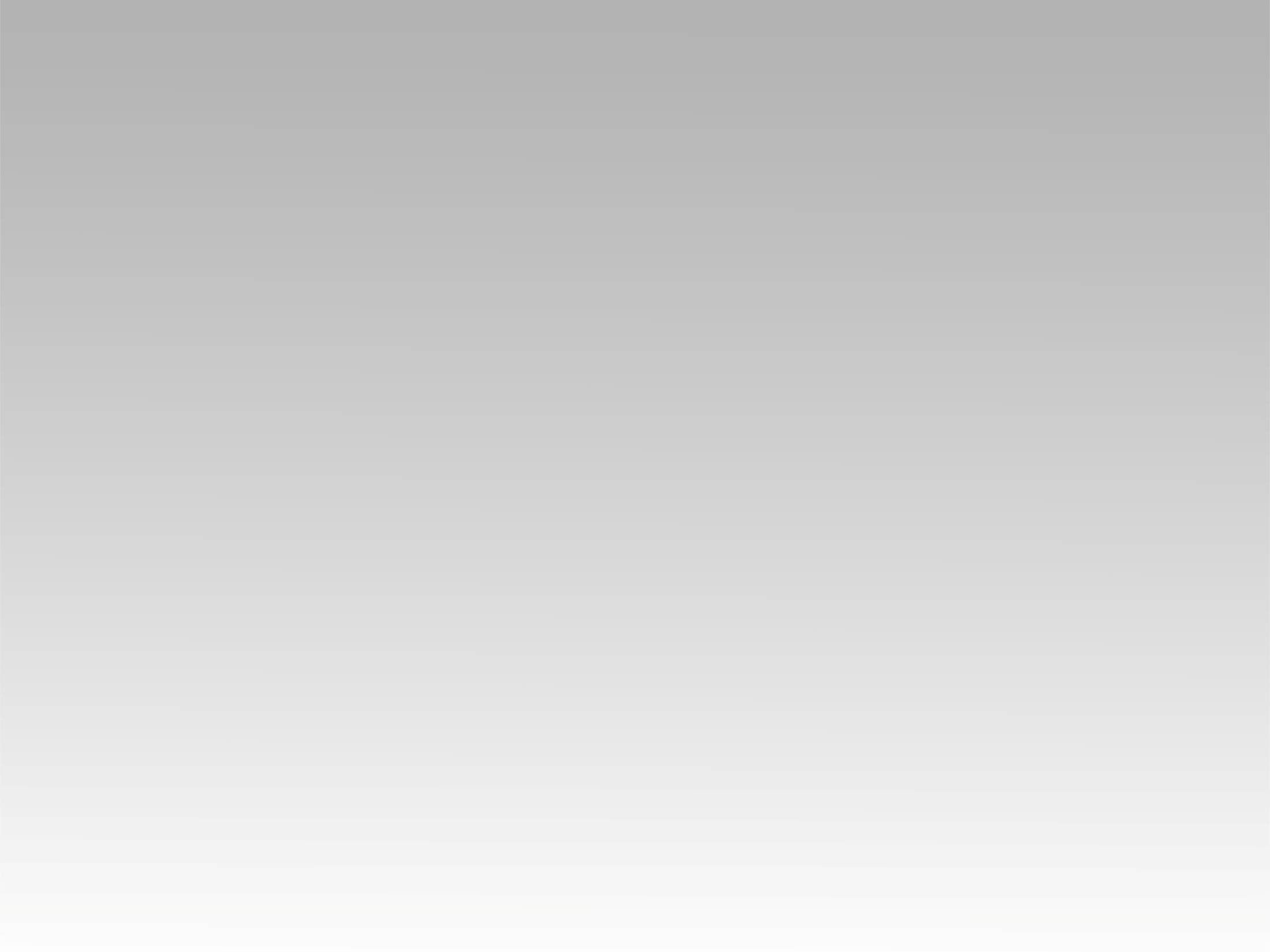 تـرنيــمة
اِستَيْقِظي اِستَيْقِظي
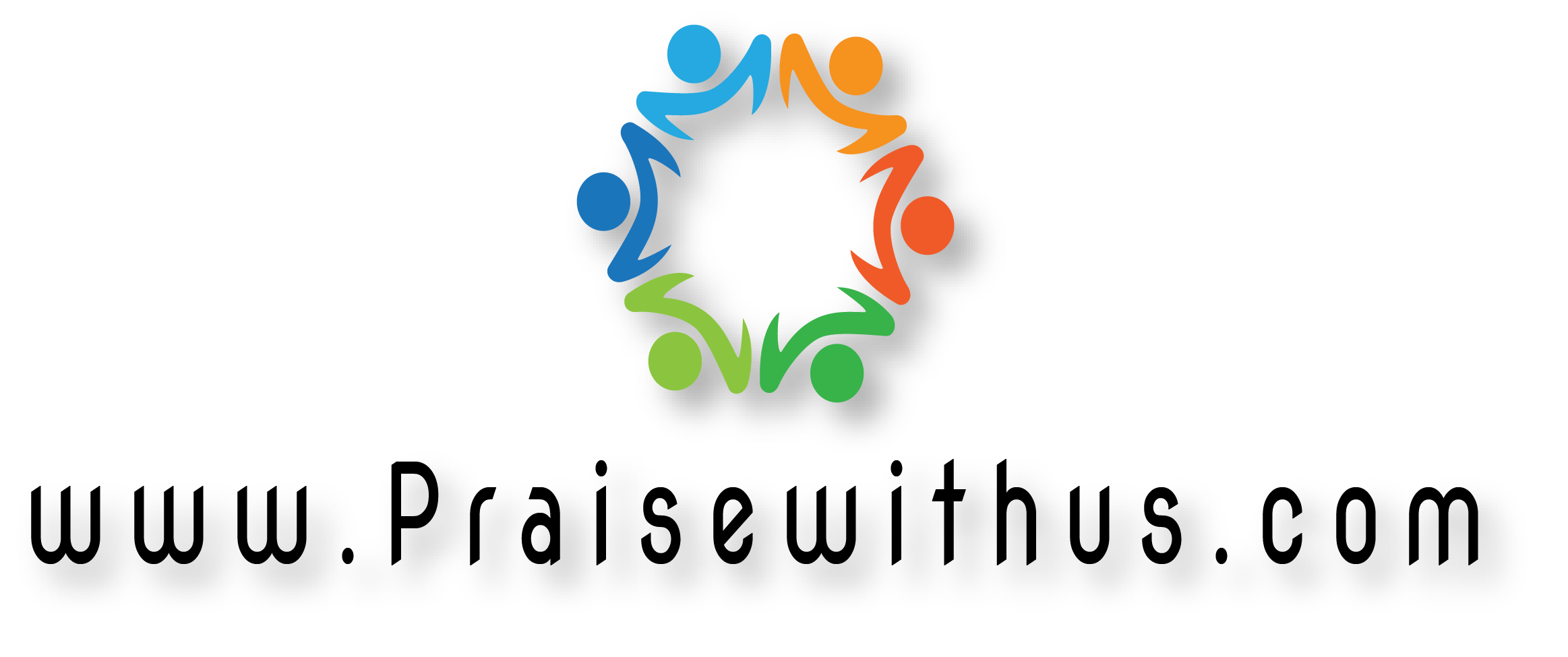 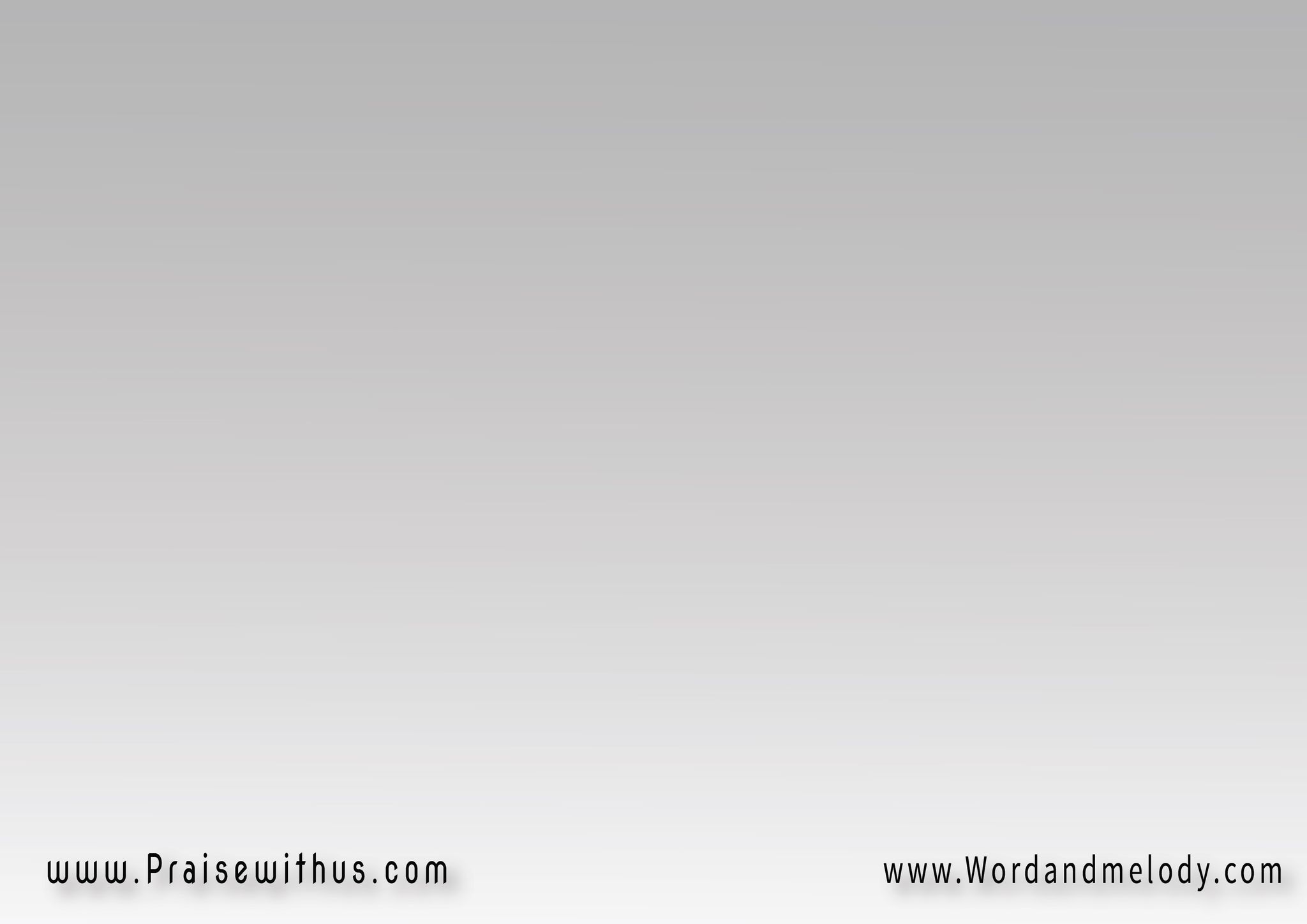 1- اِستَيْقِظي اِستَيْقِظي 
اِلبَسي عِزَّكِيا مَحبُوبَة اِلبَسِـي
 ثِيابَ جَمَالِكِ
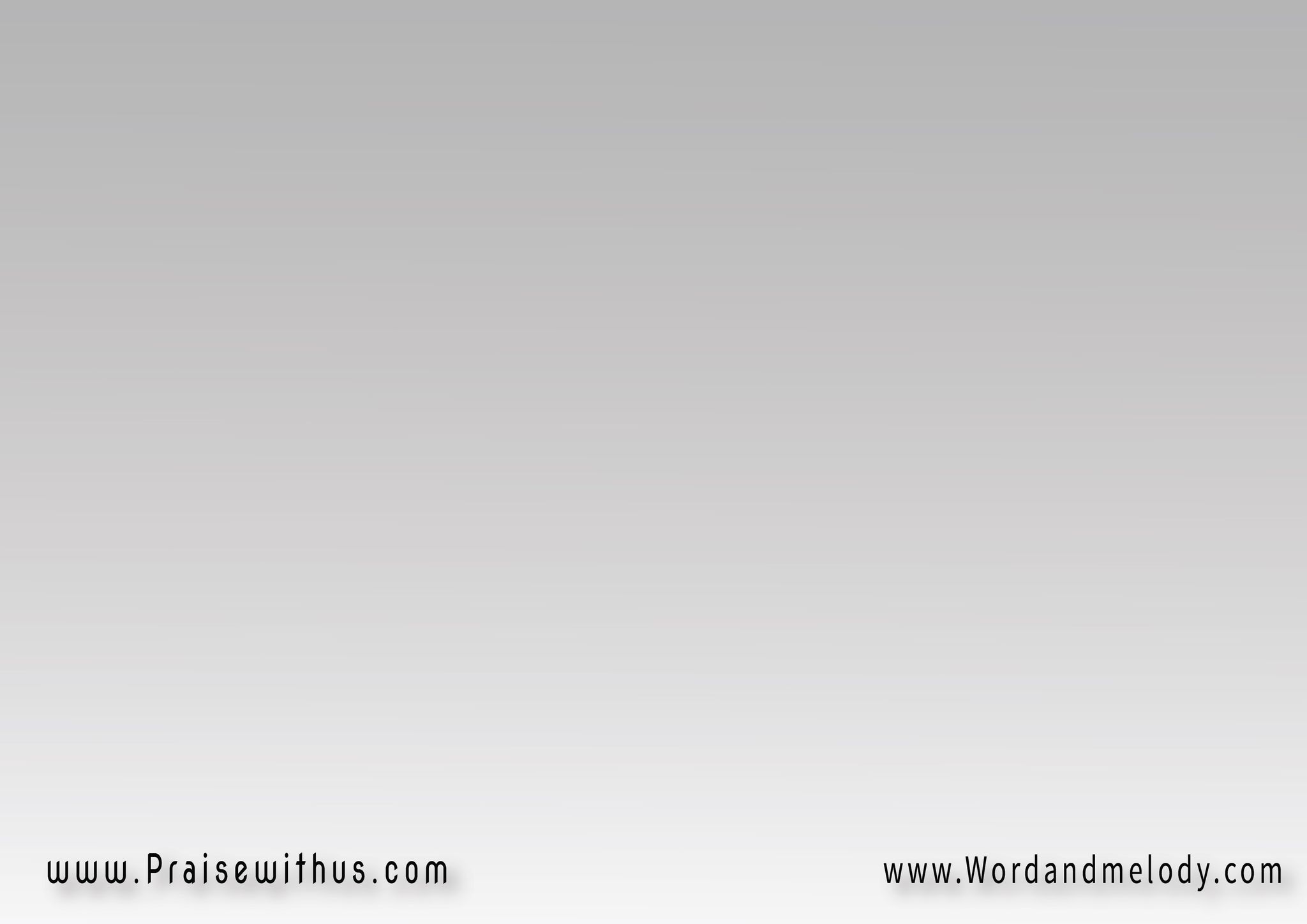 القرار:
(أنا أنا هوَ مُعَزِّيكُـــــم 
أنا هوَ الحَيُّ إلى الأبَد)2
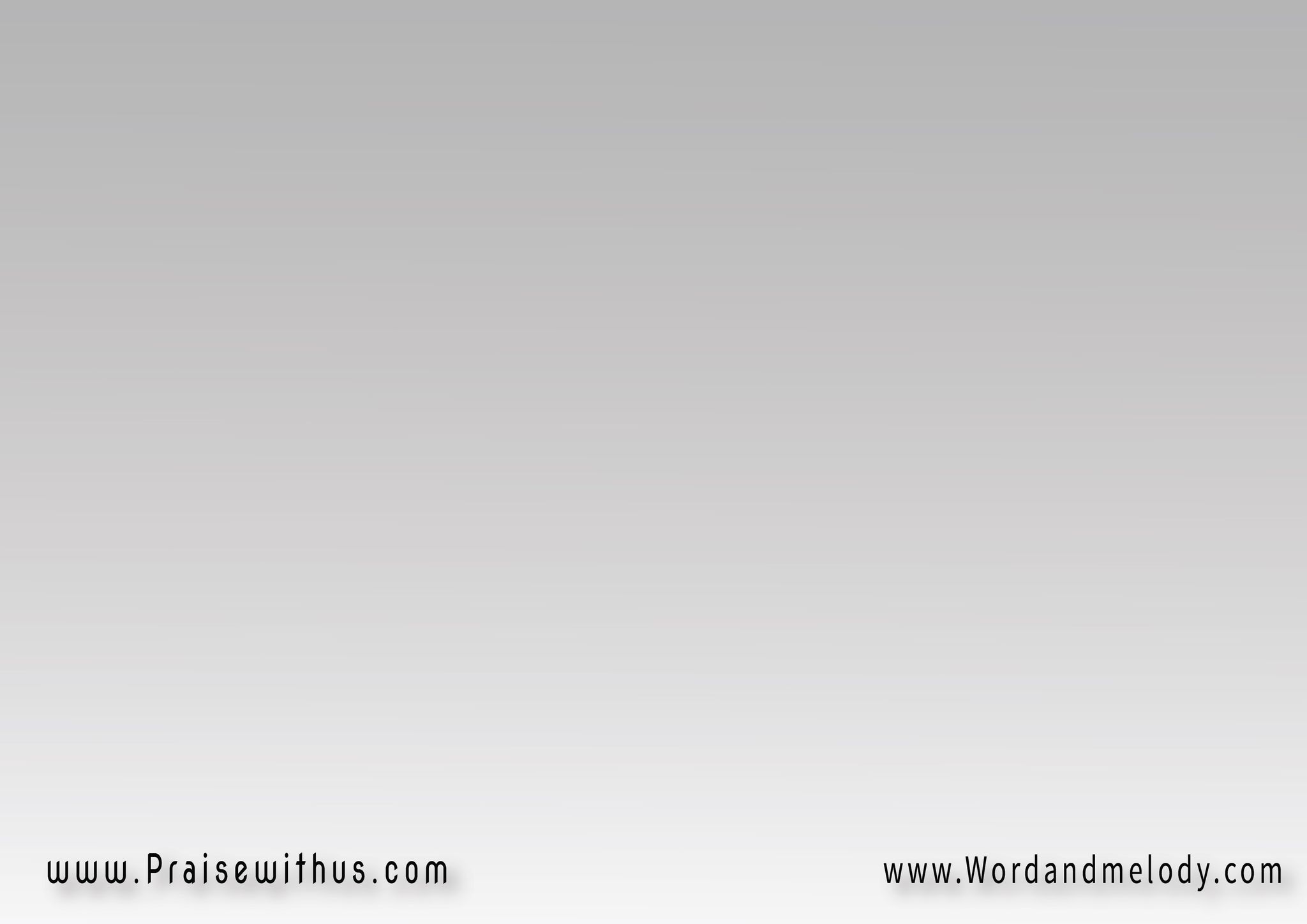 2- اِنتَفِضِي مِن التُّرَابِ 
وَخُذي مَكَانَكِيا مَفدِيَّة اِنْفَكِّي 
وَعُـودِي مِن سَبيِك
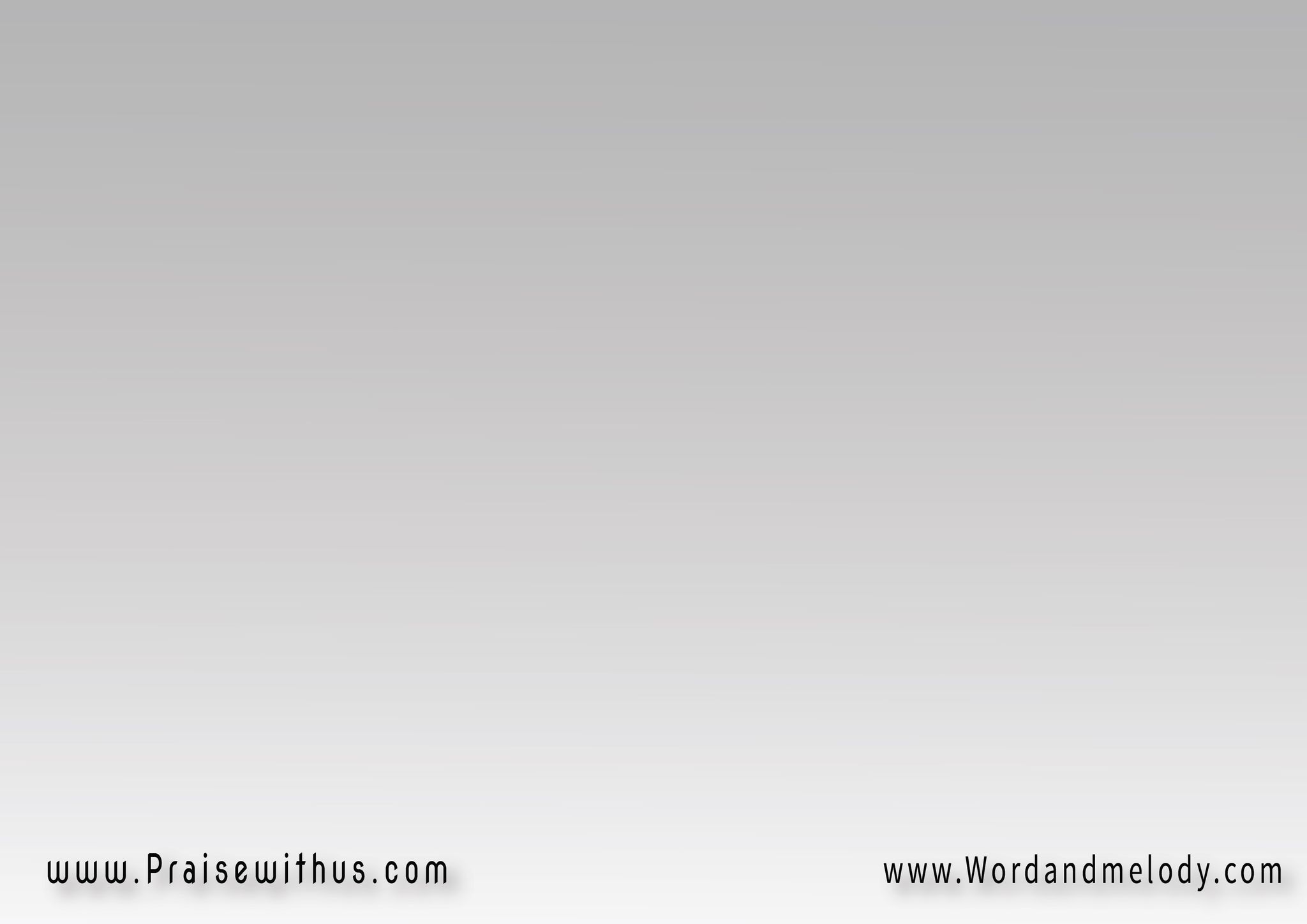 القرار:
(أنا أنا هوَ مُعَزِّيكُـــــم 
أنا هوَ الحَيُّ إلى الأبَد)2
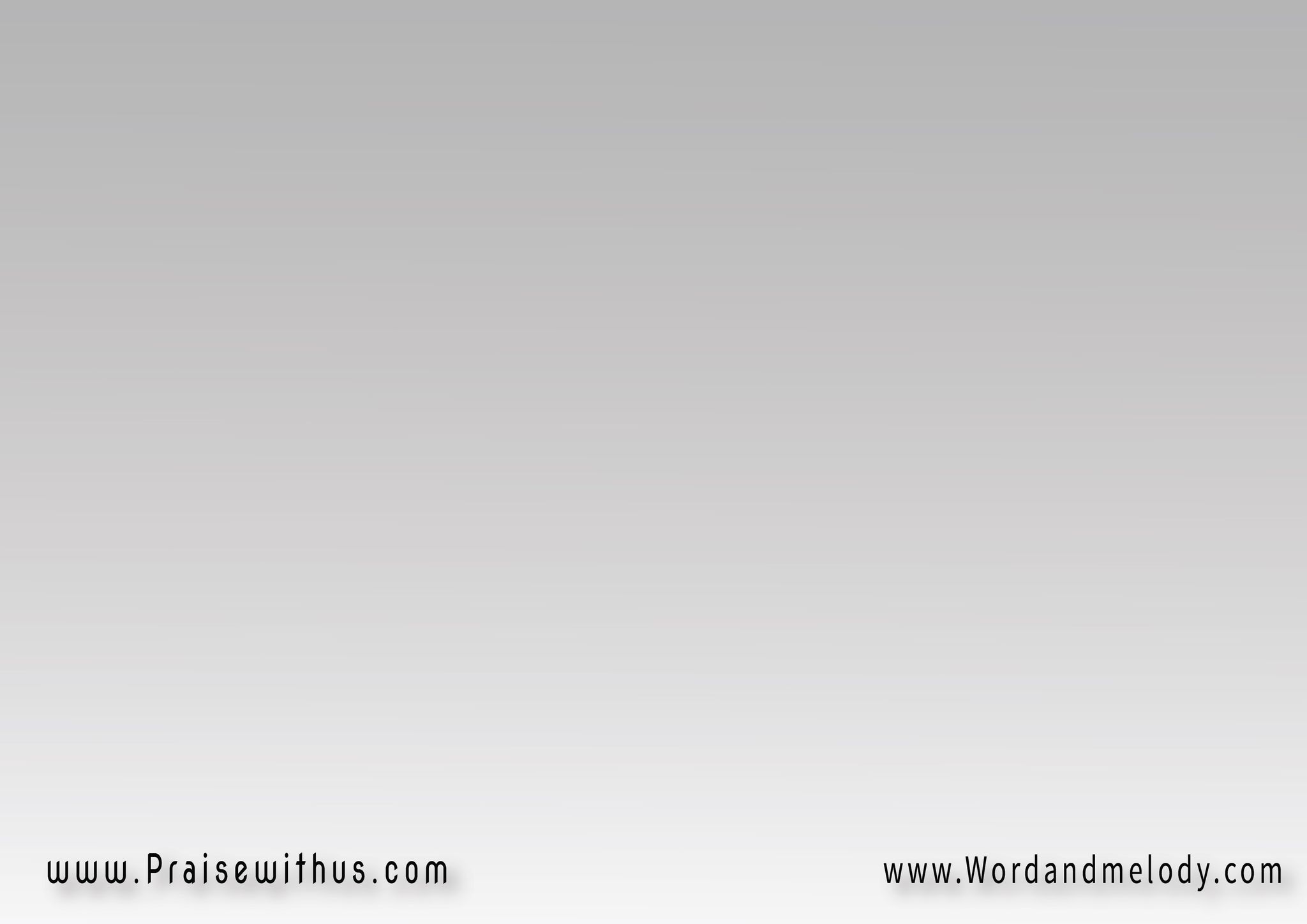 3- لا أنسَاكِ أبَدَاً 
عَلى كَفِّي نَقَشْتُكِأسوَارُكِ دَائِمَاً 
أمَامِــي فأنتِ لِي
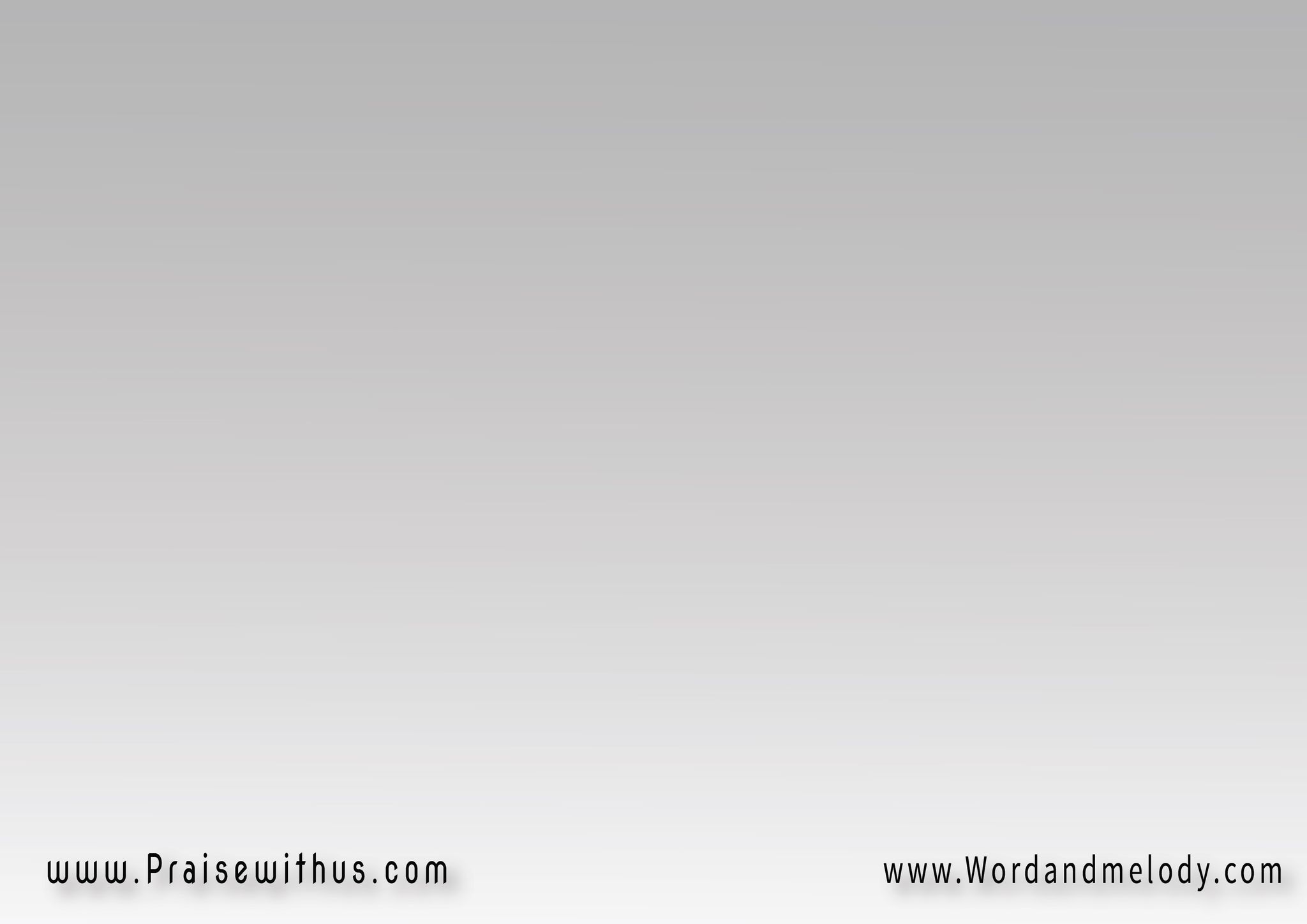 القرار:
(أنا أنا هوَ مُعَزِّيكُـــــم 
أنا هوَ الحَيُّ إلى الأبَد)2
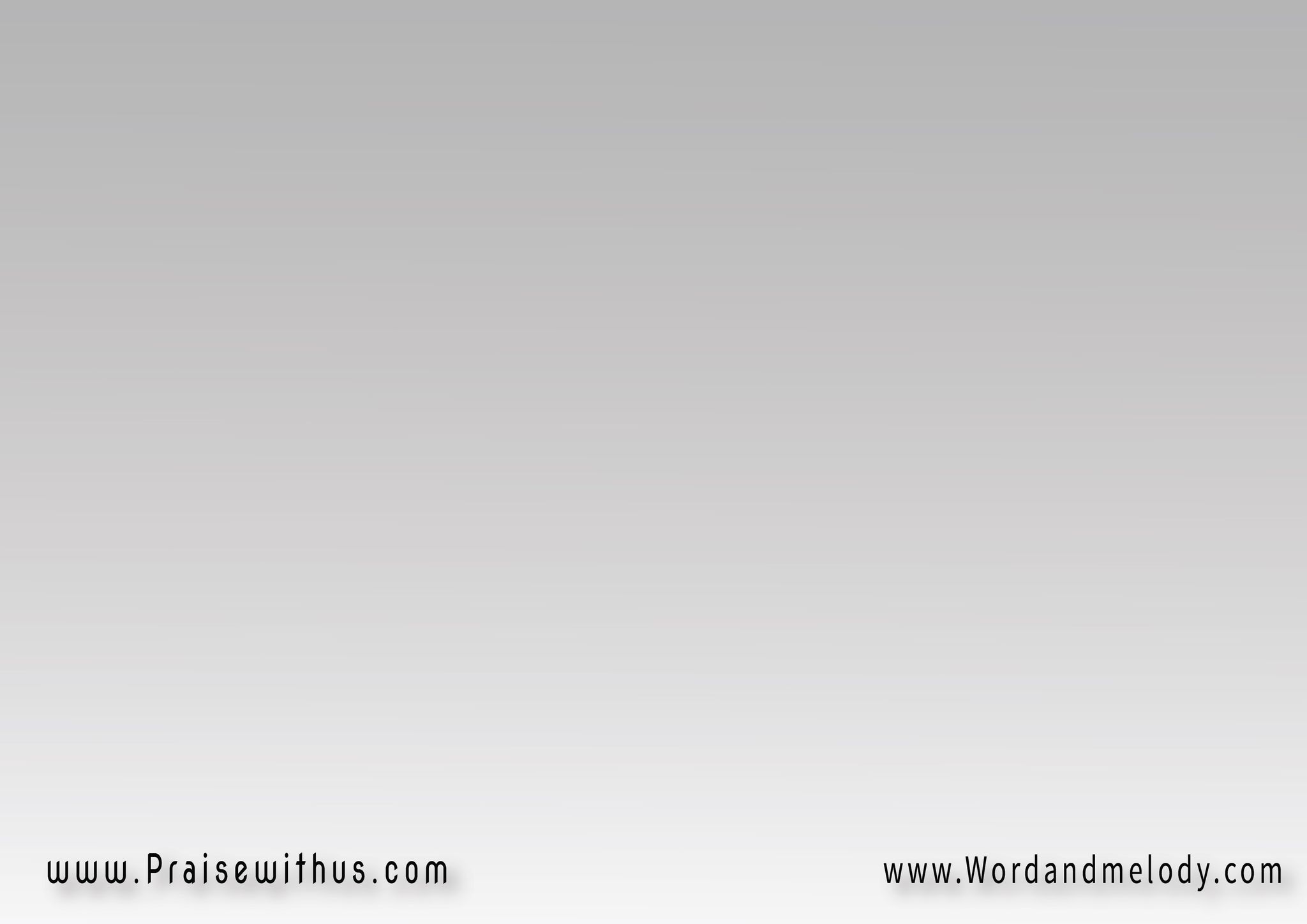 4- أنصِتُوا لي يا شَعبي 
ويا أُمَّتِي أصْغِي لِيقد أُعْلِنَ خَلاصِــــــي 
وذِرَاعِي تَحكُمُ لِي
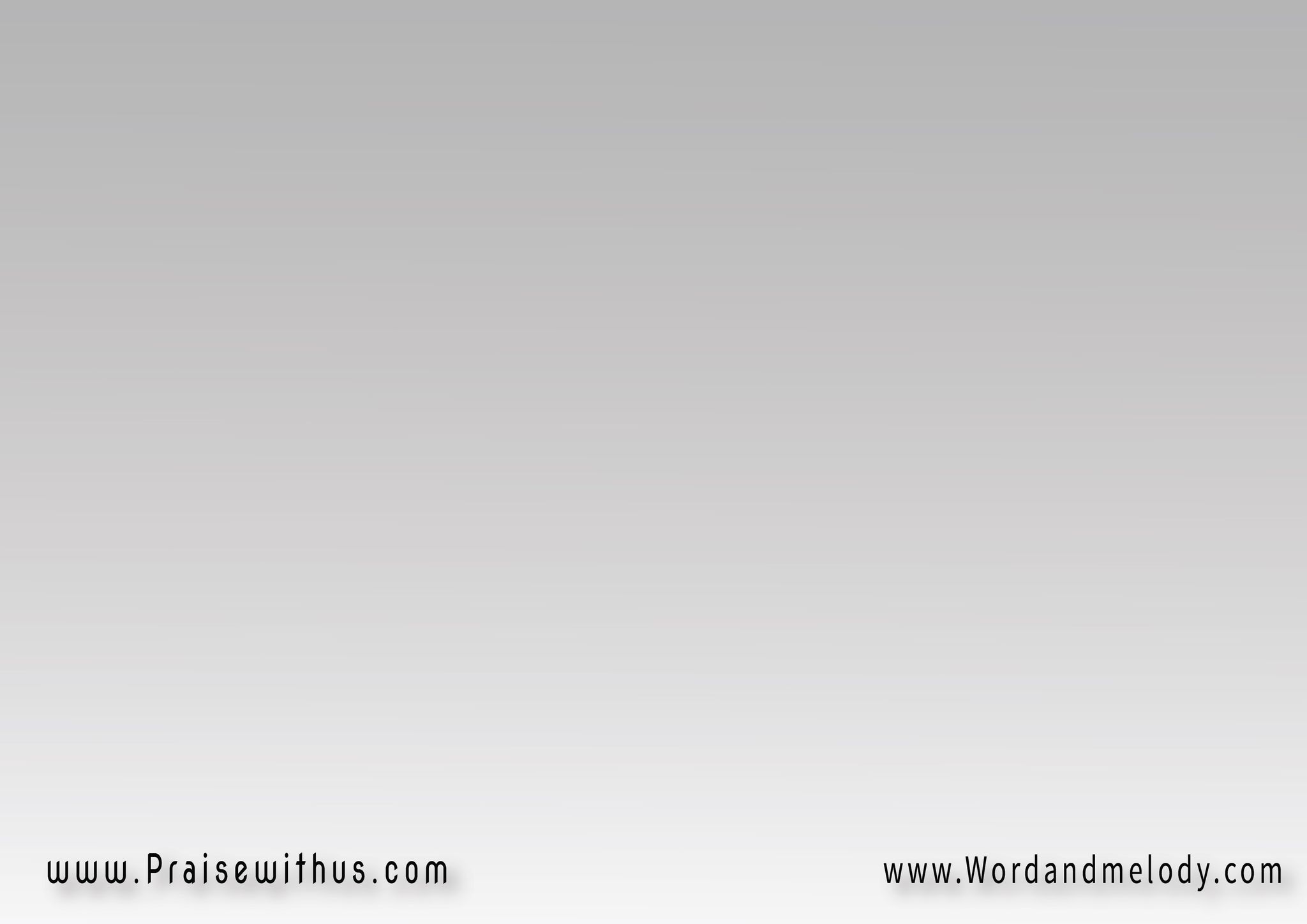 القرار:
(أنا أنا هوَ مُعَزِّيكُـــــم 
أنا هوَ الحَيُّ إلى الأبَد)2
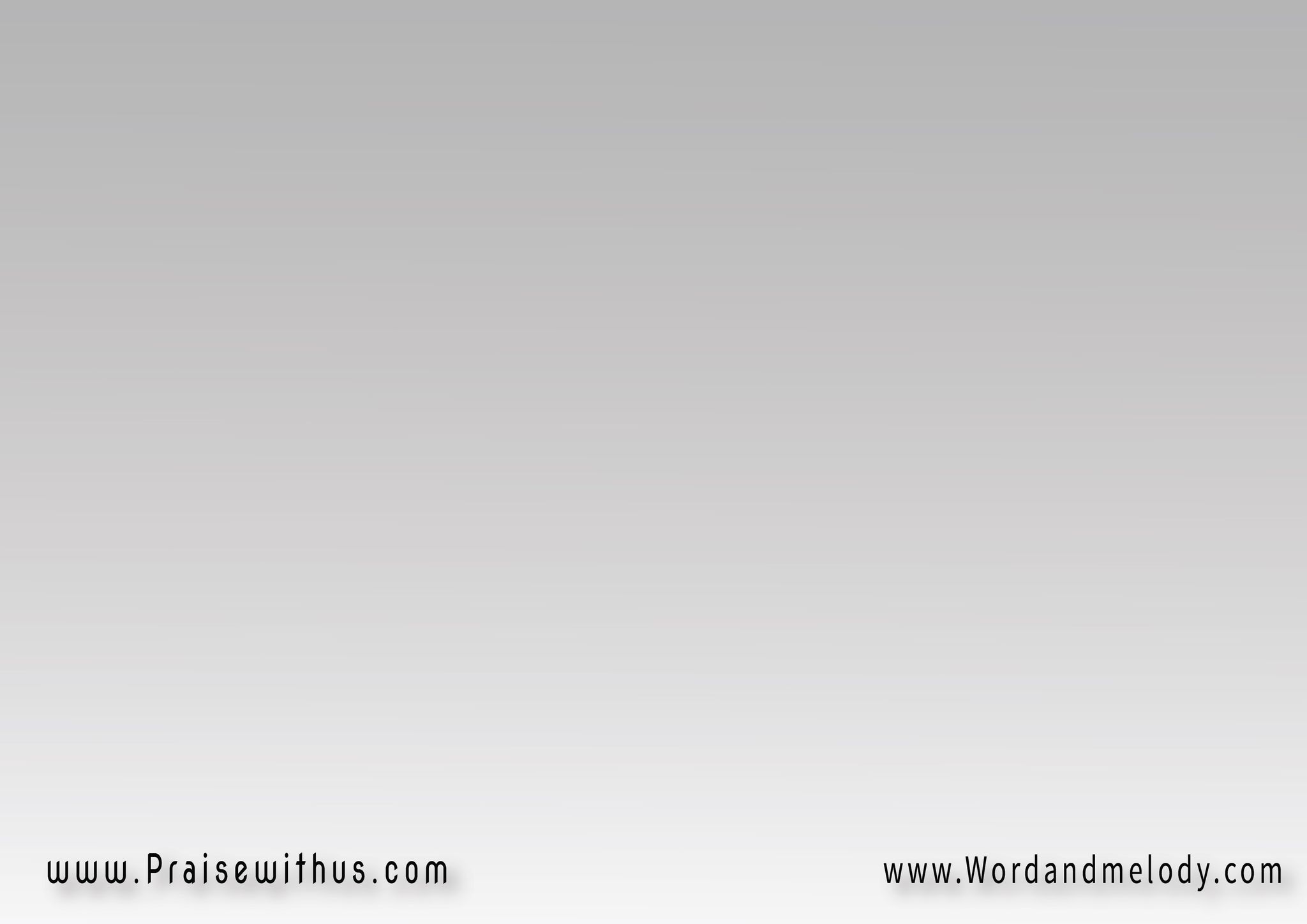 5- سَتَعلَمينَ أنَّني 
أنا الرَّبُّ القَادِرُالَّذي لا يَخزَى 
أبَدَاً مُنتَظِـــــرُوه
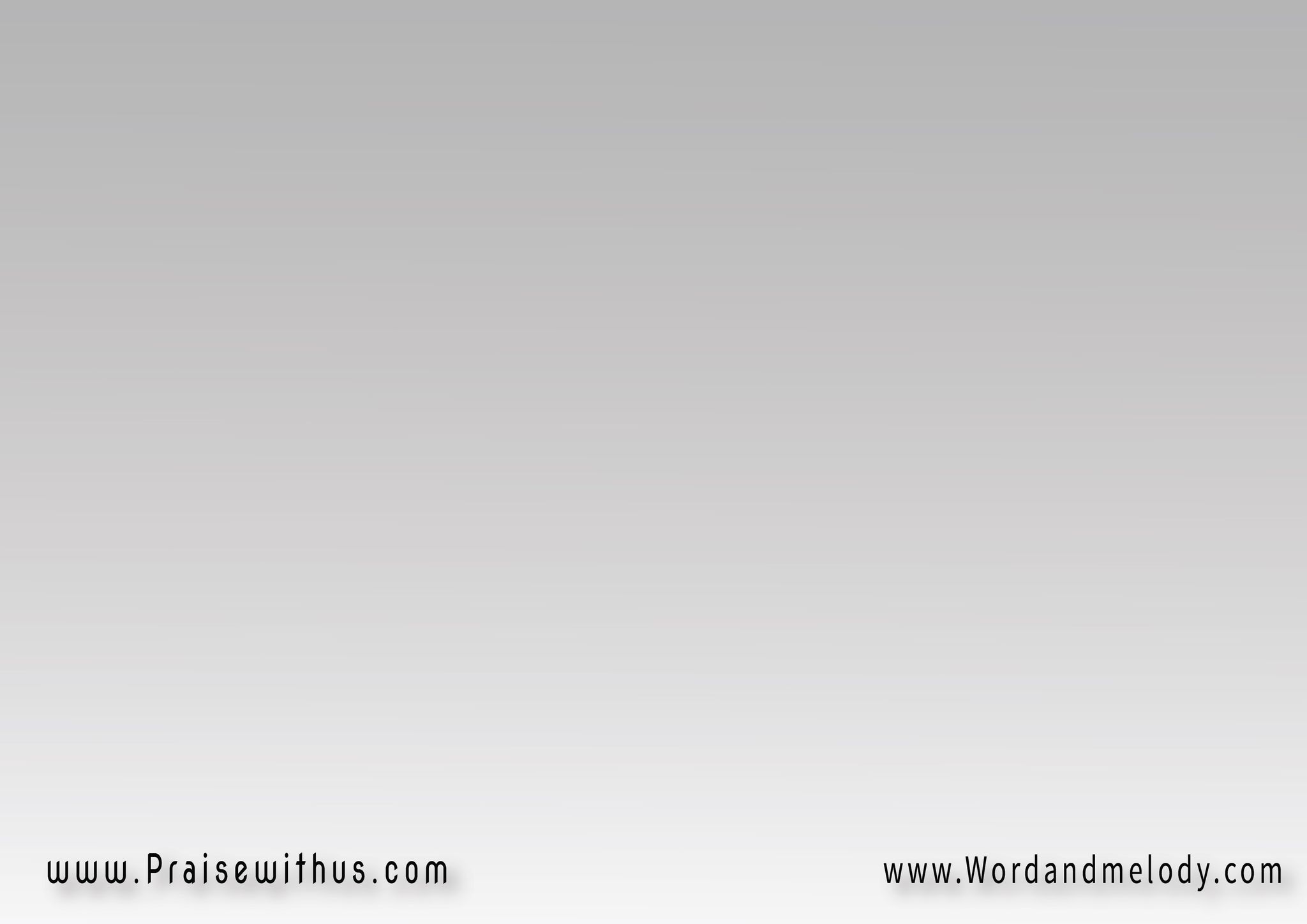 القرار:
(أنا أنا هوَ مُعَزِّيكُـــــم 
أنا هوَ الحَيُّ إلى الأبَد)2
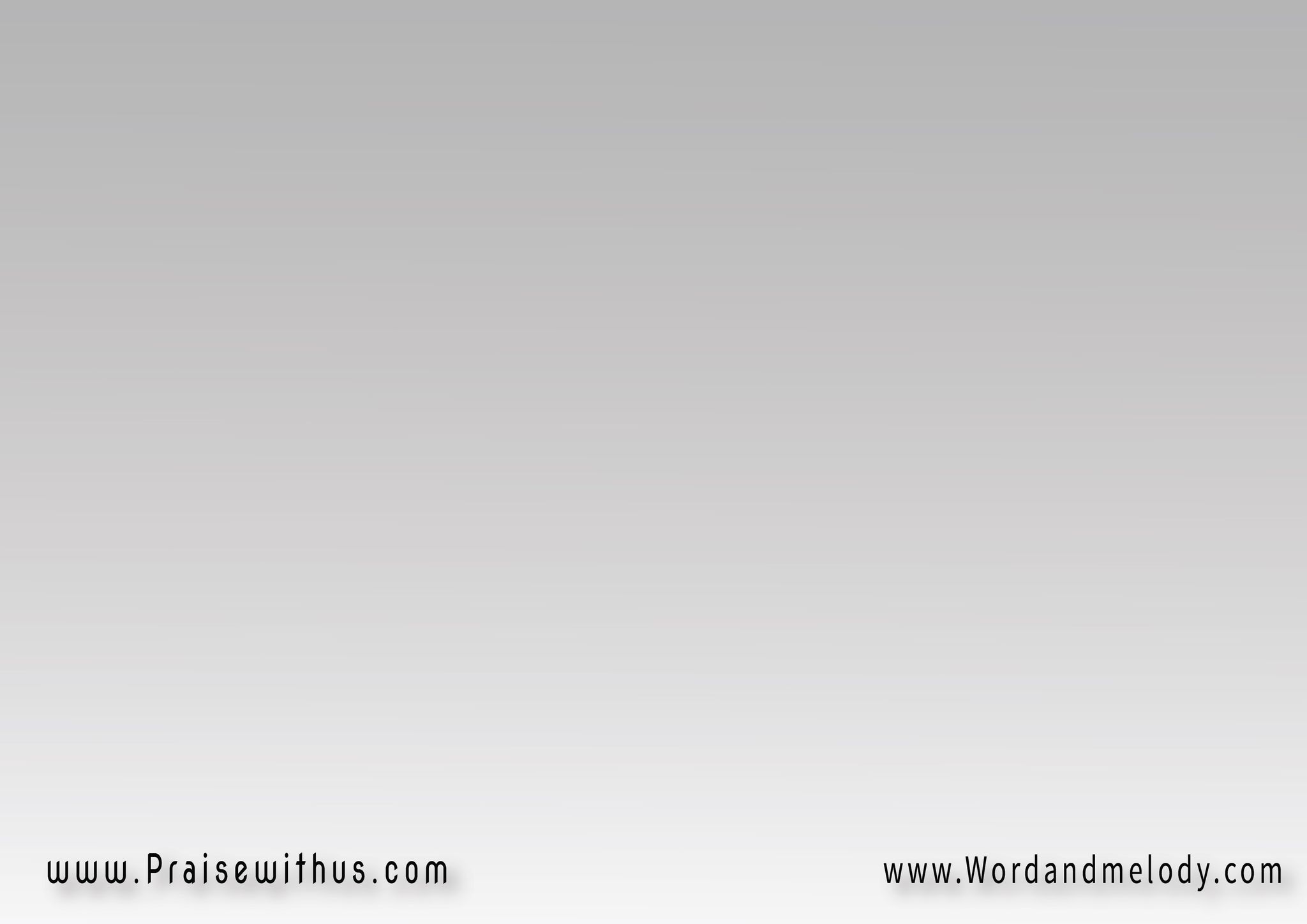 6- تَرَنَّمِي وأنشِدِي 
وافرَحي وَهَلِّليوَأوسِعِي خَيْمَتَكِ 
وامْتَدِّي وَامتَلِكِي
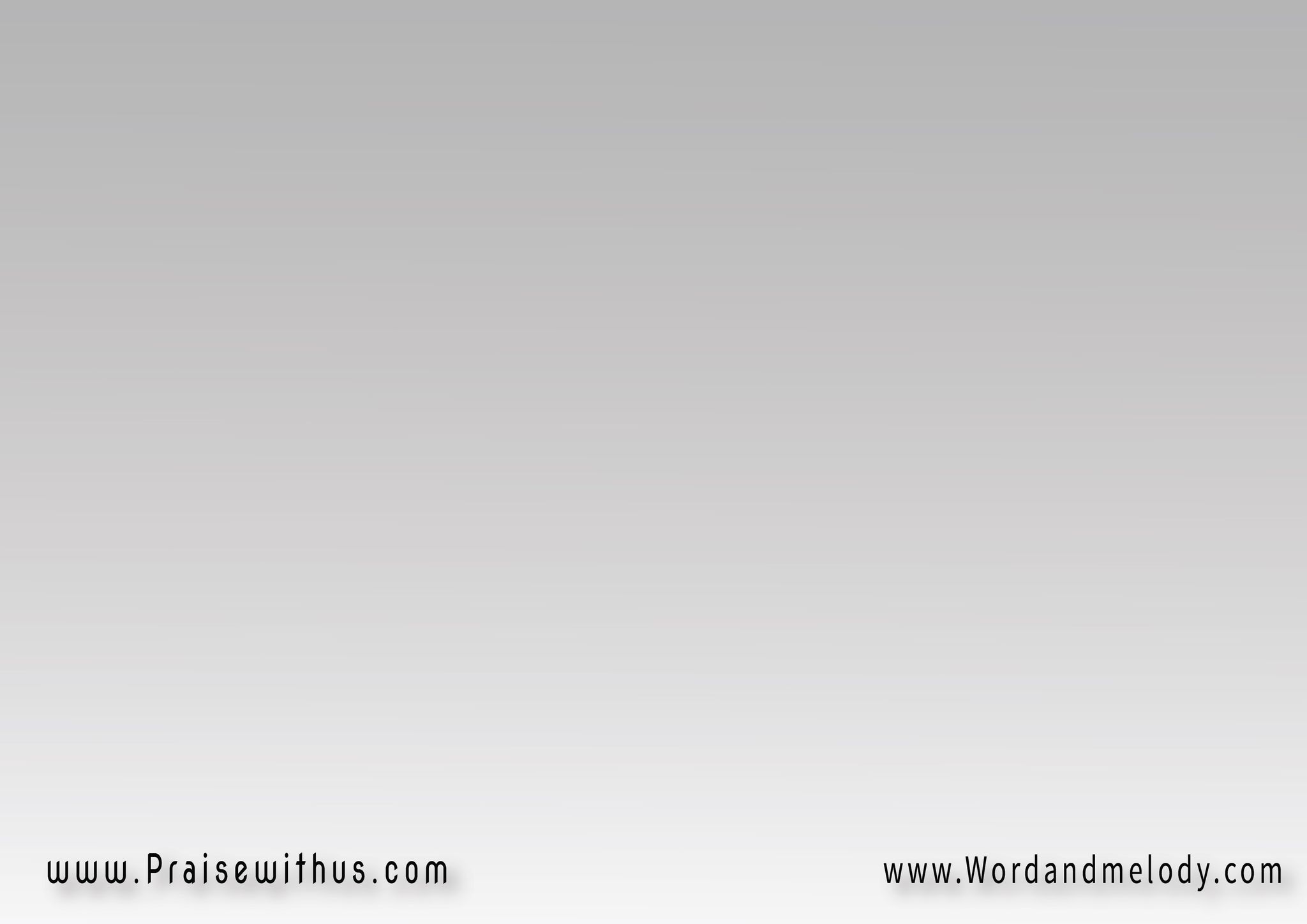 القرار:
(أنا أنا هوَ مُعَزِّيكُـــــم 
أنا هوَ الحَيُّ إلى الأبَد)2
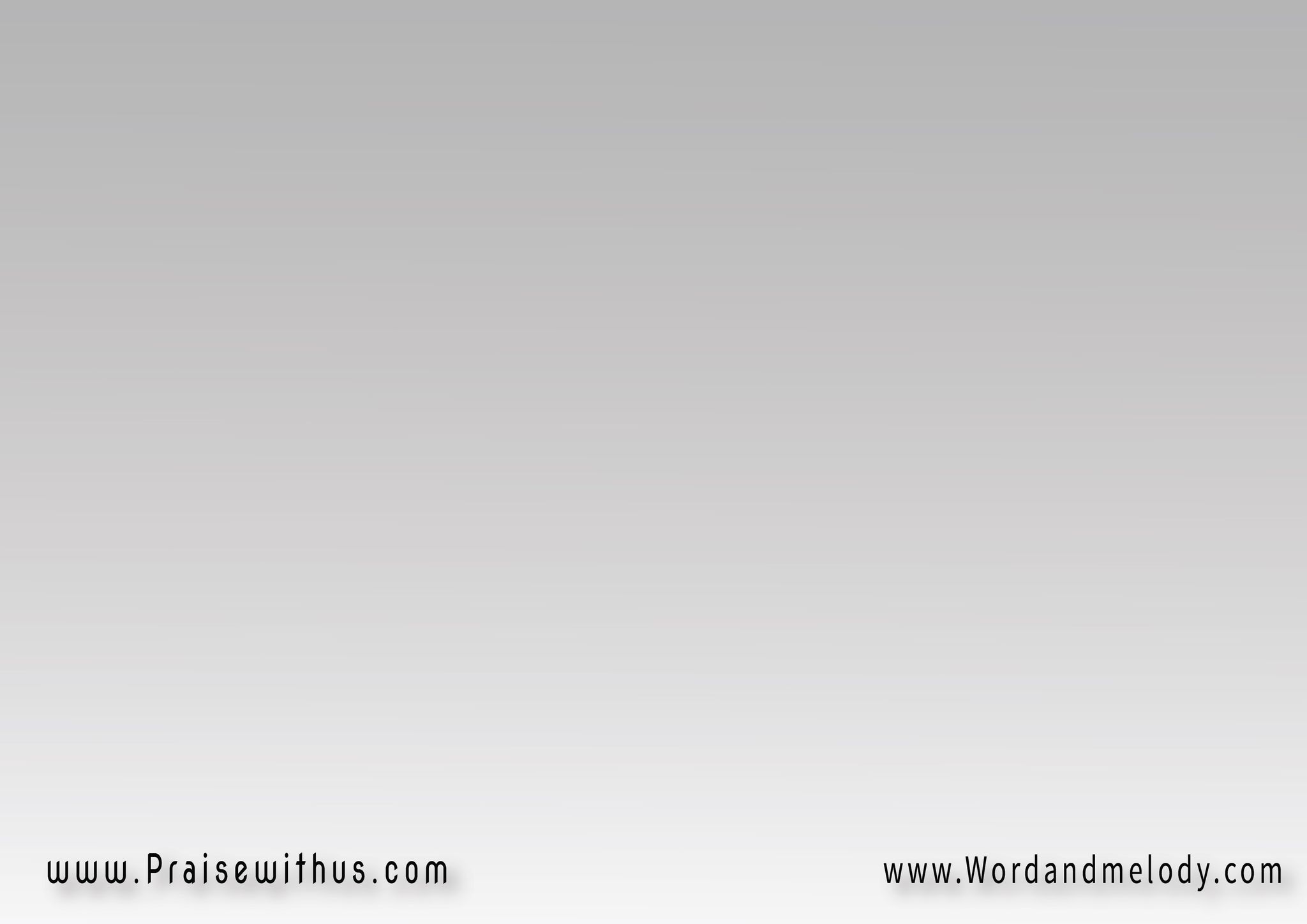 7- آتي بِكِ وَبِنَسْلِكِ 
إلى جَبَلِ قُدسِــــيفَيَفرَحُوا وَيَهتِفوا 
إلى الأبَدِ في مَظَلَّتيِ
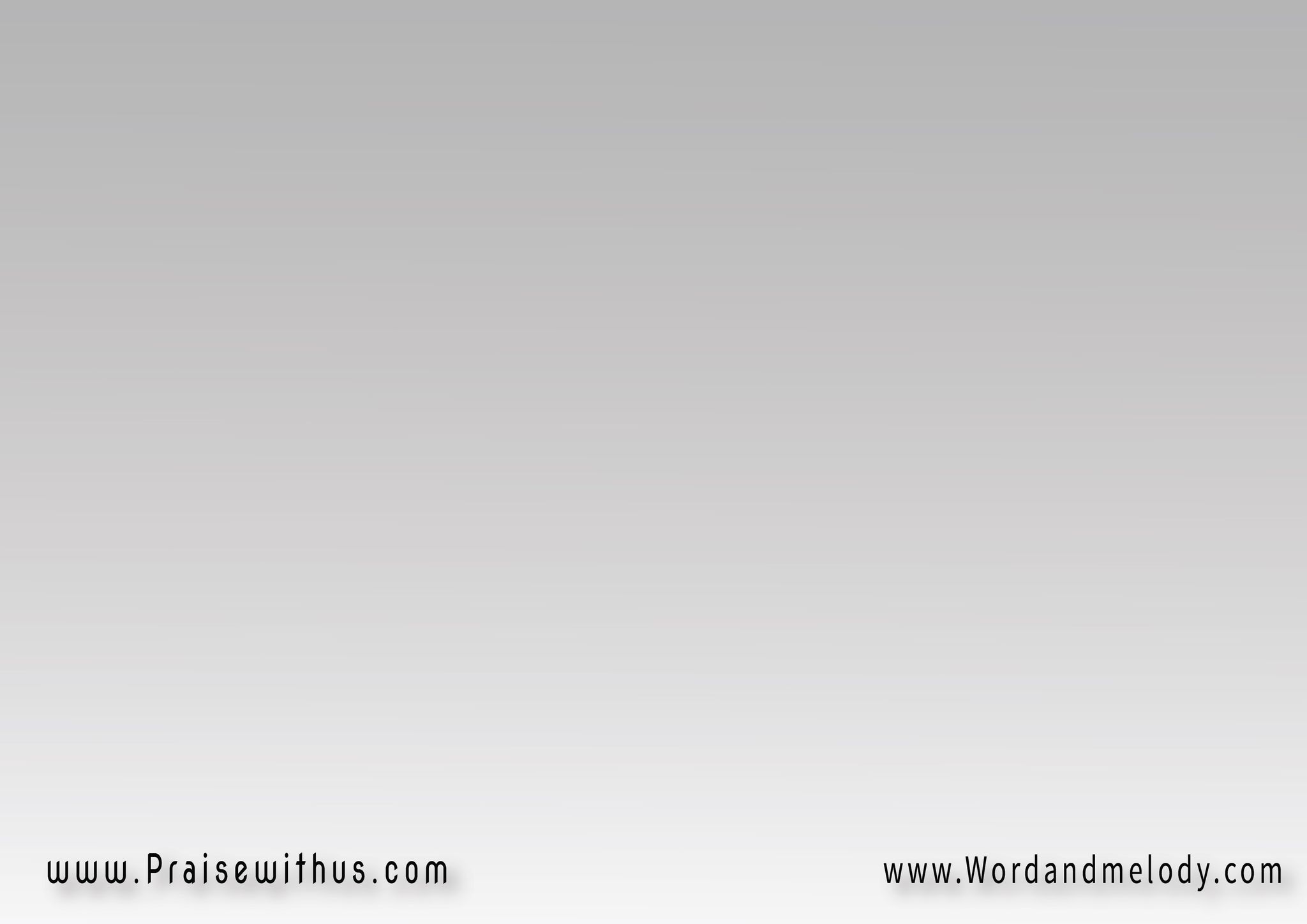 القرار:
(أنا أنا هوَ مُعَزِّيكُـــــم 
أنا هوَ الحَيُّ إلى الأبَد)2
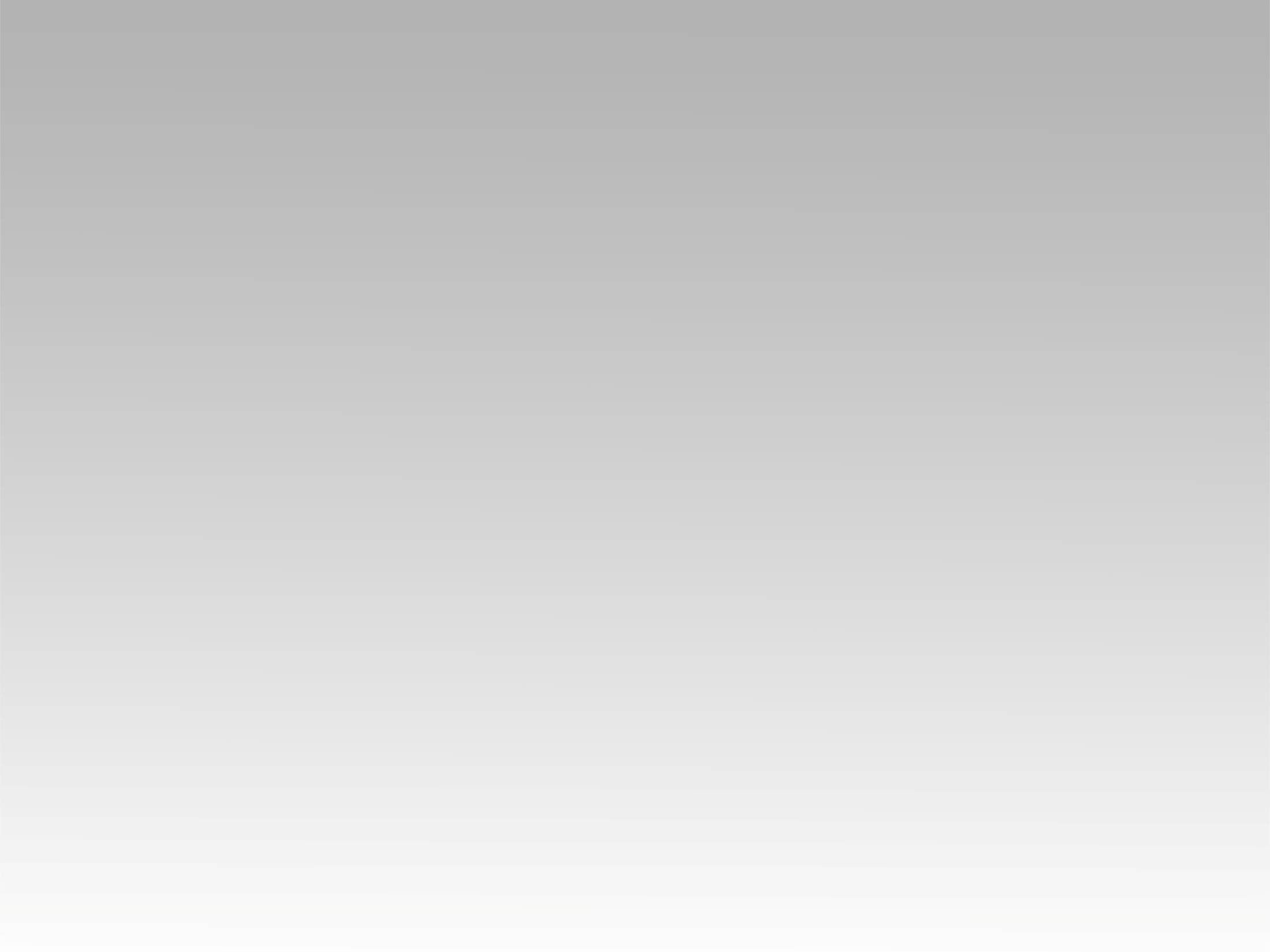 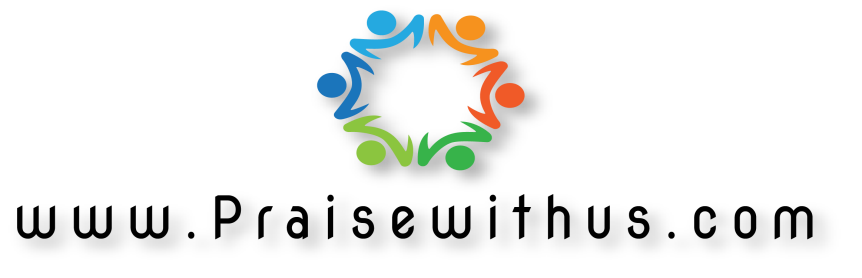